（事業名）
様式８－１
※共同提案の場合は、代表提案団体名、共同提案団体名を記載し、代表提案団体名に下線を引くこと。
事業概要を表す図・イラスト等を記載
※一枚に収めること。
（事業名）
様式８－２
リファレンスモデルの概要を表す図・イラスト等を記載
※一枚に収めること。
海洋ビッグデータを活用したスマート漁業モデル事業
様式８－１　参考
沿岸自治体
漁業関係者
本事業で機能開発
・
検証を実施
ＪＧＮ
出荷記録
スマートブイ
スマートブイ開発
【効果】
　・漁場の感覚・暗黙知をデータ化
　・定量的な経営判断
【課題】 
　・省電力でセンシング可能なブイの開発
【IoT】
気象データ
【IoT】
潮流データ
漁獲データ
大学間データ連携・解析
高機能
テストベッド
データサーバ
漁獲モデル検証
【効果】
　・データに基づいた合理的な漁業運営
【課題】
　・精度の高い海洋ビッグデータ解析
学術
・
調査
・
研究機関
【漁獲モデル】
漁獲予測データ・
水中画像データ
【小売モデル】
漁獲予測データ・
水中画像データ
注文
小売モデル検証
【効果】
　・（収穫前にも）海の産地直送モデル構築
【課題】
　・精度の高い海洋ビッグデータ解析
納品
漁師スマホ
消費者・店舗スマホ
海洋ビッグデータを活用したスマート漁業モデル事業
様式８－２　参考
＜IoT入力データ＞
　　　気象データ × 潮流データ × 画像データ（水中）× 漁獲データ


　
  ＜期待される出力データ＞
　  　⇒　（翌日の）出漁計画
	　－魚種・漁獲量予測　　　　　　　飲食店
	　－漁場
	　－網の投入方法
スマートブイ
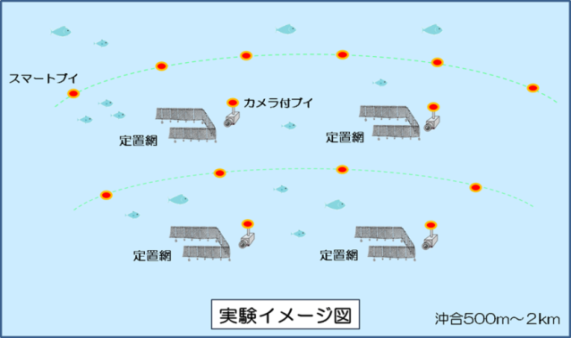 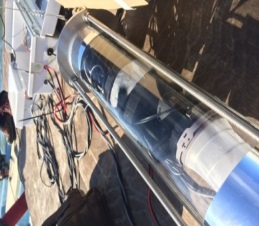 通信ネットワークを通じて収集・分析
潮流データ 、 
画像データ（水中）等
気象データ
データサーバ
漁獲データ
等
【漁獲モデル】
漁獲予測データ・
水中画像データ
【小売モデル】
漁獲予測データ・
水中画像データ
注文
「海の中からの産地直送販売」の実現
　→　漁師の収入安定へ
納品
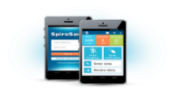 漁師スマホ
消費者・店舗
スマホ
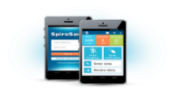